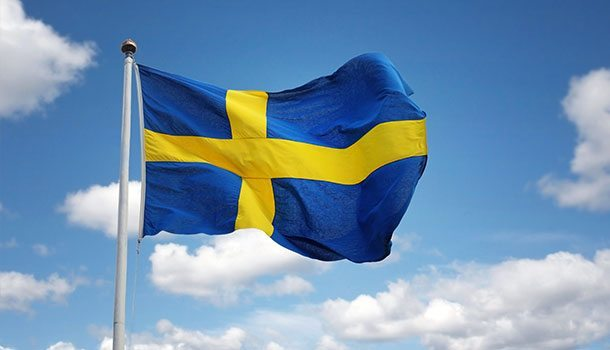 Sweden
[Speaker Notes: Alla presenterar sig.]
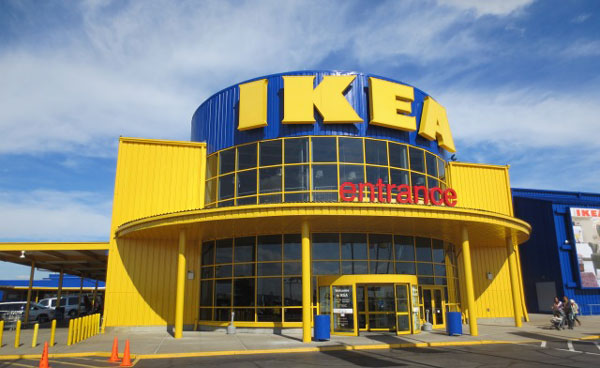 Quick facts about Sweden
Language: Swedish
Capital: Stockholm
Currency: Swedish crowns (SEK)
Population: 10 Million
Government: Monarchy
[Speaker Notes: Maja]
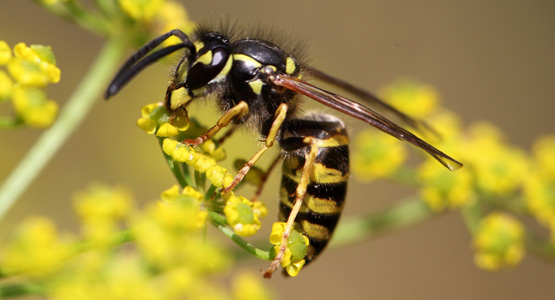 The most dangerous animal in Sweden is the wasp
(counting all deaths).
[Speaker Notes: Maja]
Swedish inventions
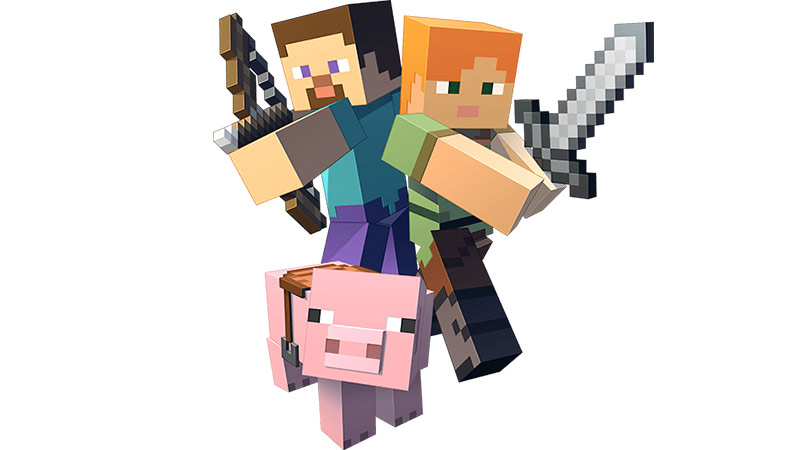 GPS
Zipper
Minecraft
Dynamite
Flat screen TV
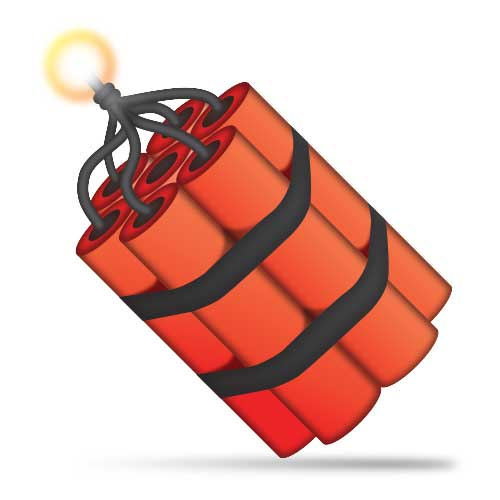 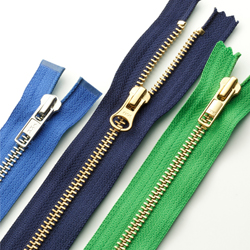 [Speaker Notes: Alex]
Random facts about Sweden
The Swedish band ABBA is the 4th best band in the history of music (if you count the  number of sold records)
Most McDonald’s resturants per inhabitans
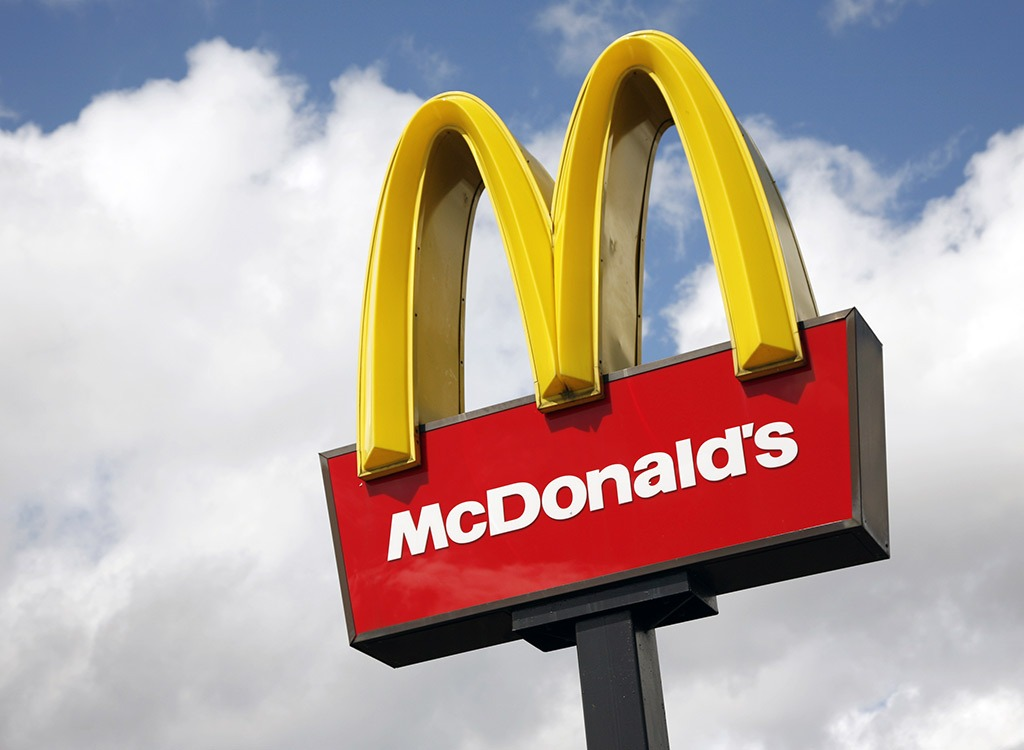 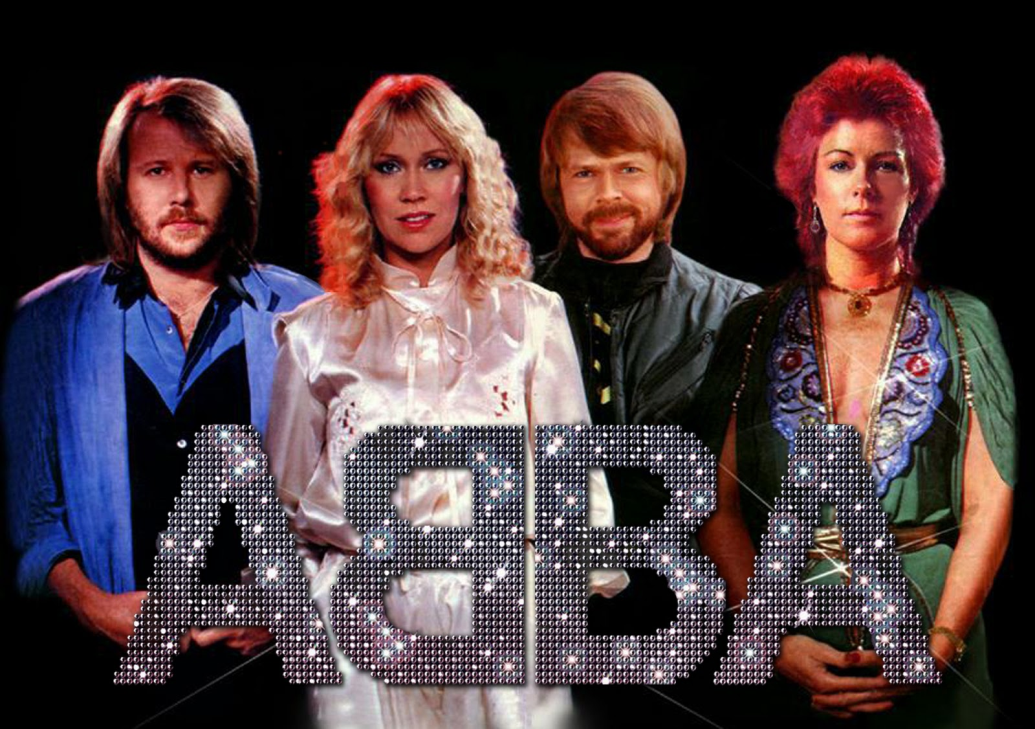 [Speaker Notes: Moska]
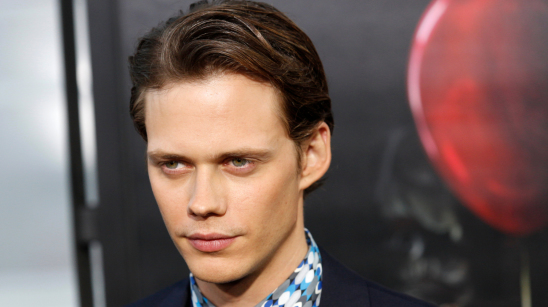 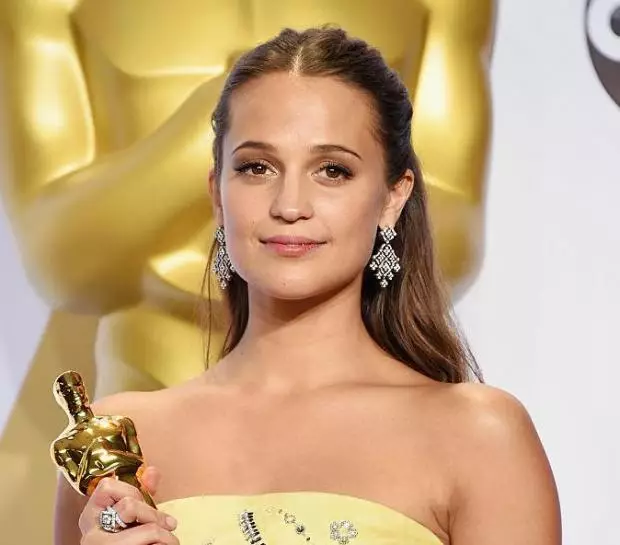 Swedes are the most beautiful peolpe
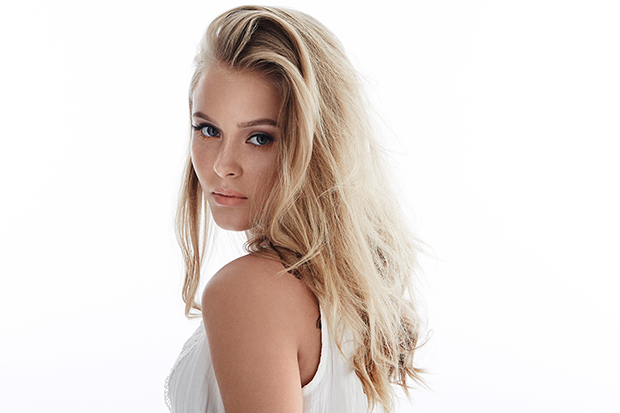 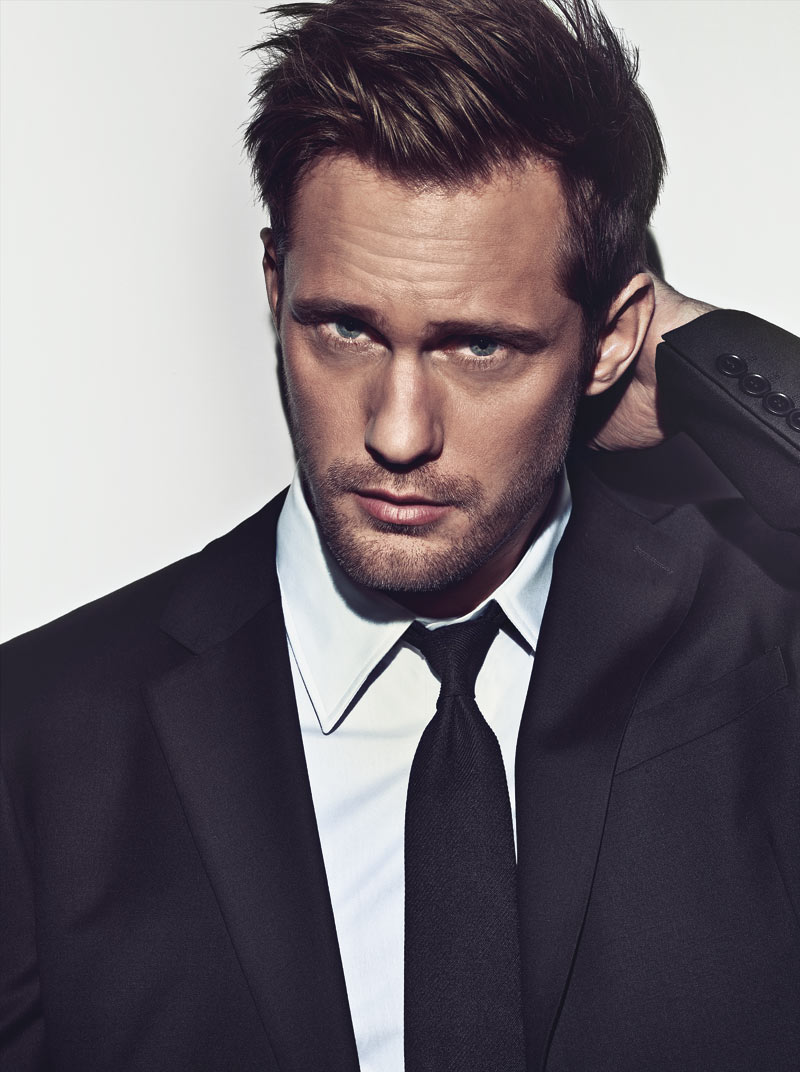 [Speaker Notes: Sebbe]
Religion
Only 29% of Swedes are religious. These figures rank Sweden as one of the least religious countries in the world.
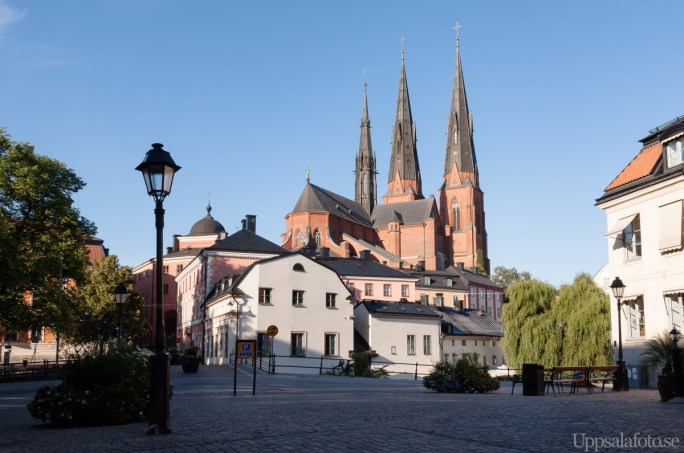 The cathedral in Uppsala
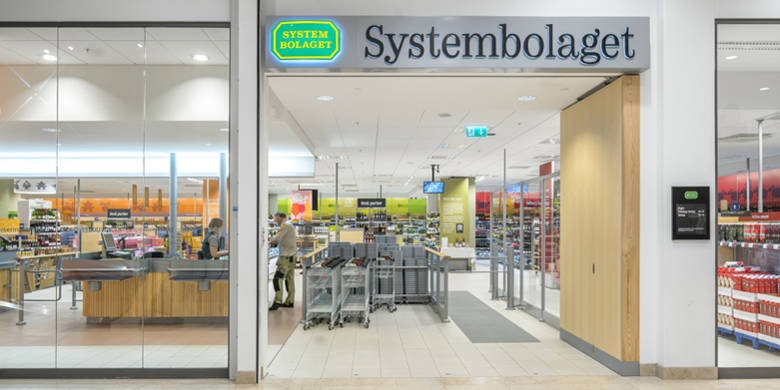 The only shop you can buy alcohol in is ”Systembolaget”, and you have to be at least 20 years old to buy.
[Speaker Notes: Samira]